МУНИЦИПАЛЬНАЯ ПРОГРАММА
«Развитие гражданского единства и гармонизация межнациональных отношений в Ординском муниципальном округе на 2020-2022 годы», утверждена постановлением администрации Ординского муниципального района от 22.10.2019 № 804
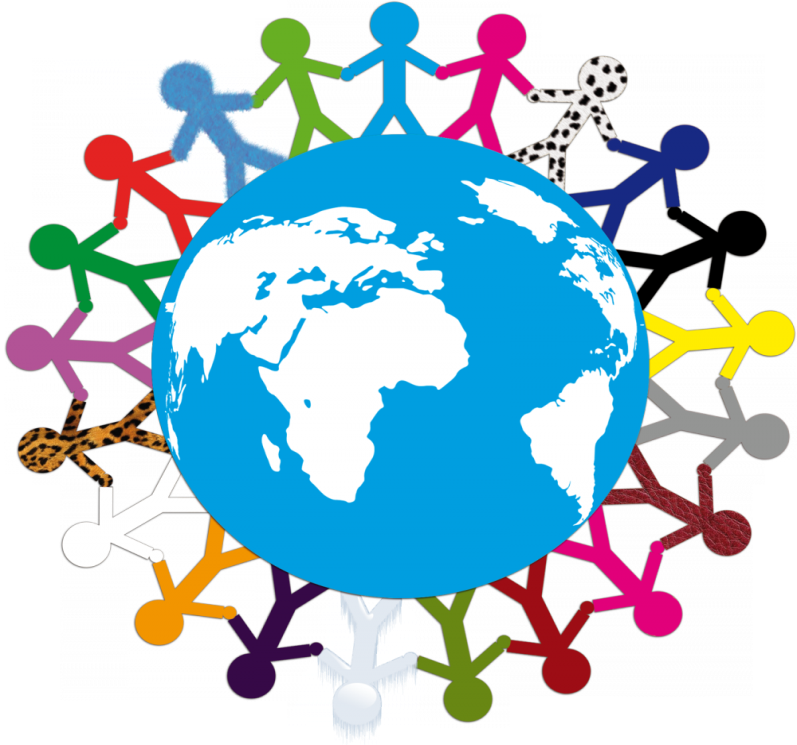 ЦелЬ программы:
Обеспечение стабильного позитивного развития Ординского муниципального округа  через гражданское единство, гармонизацию межэтнических отношений, развитие политической и правовой культуры населения.
Объемы финансирования программы
целевые показатели программы:
- укрепить доверие к органам 
местного самоуправления;
- сформировать единое информационное 
пространство для пропаганды и 
распространения идей толерантности,
 гражданской солидарности, 
уважения к различным религиям и 
культурам; системы гражданского
 образования, правового просвещения и
  политической культуры
- повысить роль культурно-просветительных 
и образовательных учреждений в 
сохранении, развитии и 
воспитании уважения к культуре, истории, 
языку
 народов и этнических общностей, культурным
 ценностям, в формировании толерантного сознания; 
- повысить компетентность служащих
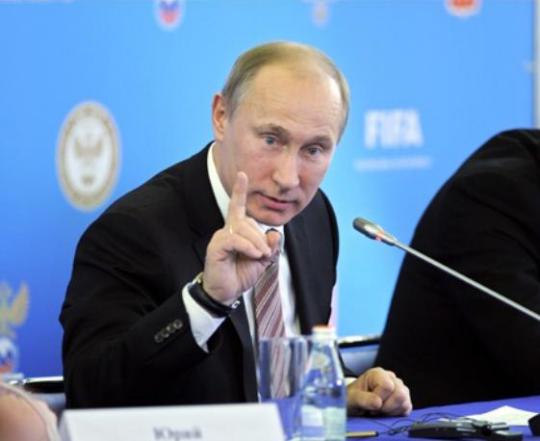 СПАСИБО 
     
           ЗА 
 ВНИМАНИЕ
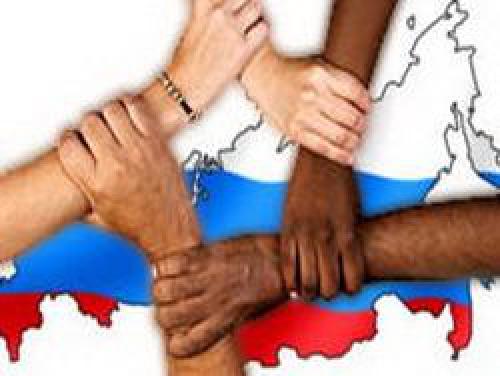